Religious Liberty and the Constitution: 
Limits and possibilities
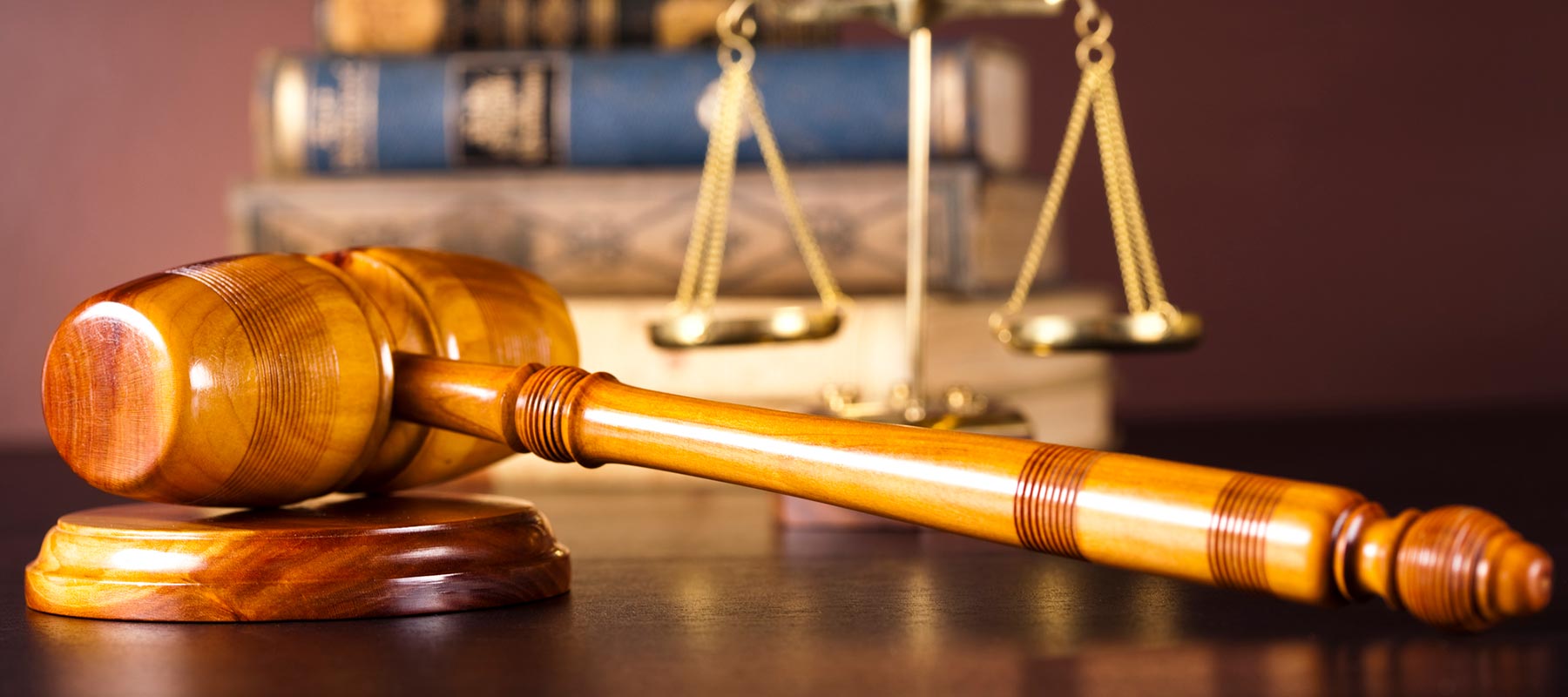 Anthony  Hall
Vice President CARLA/Attorney-at-law
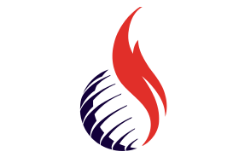 CARIBBEAN 
RELIGIOUS LIBERTY ASSOCIATION
Declaration of Human Rights
On December 10, 1948 the General Assembly of the United Nations adopted and proclaimed the Universal Declaration of Human Rights (UDHR)
1948
CARIBBEAN 
RELIGIOUS LIBERTY ASSOCIATION
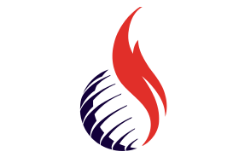 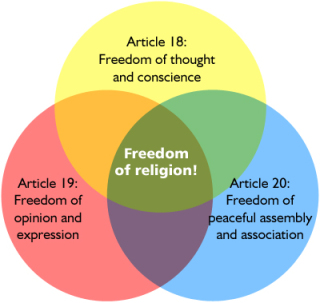 Everyone has the right to freedom of thought, conscience and religion; this right includes freedom to change his religion or belief, either alone or in community with others and in public or private, to manifest his religion or belief in teaching, practice, worship and observance. (Article 18, UDHR, 1948)
CARIBBEAN 
RELIGIOUS LIBERTY ASSOCIATION
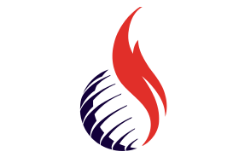 ANTIGUA CONSTITUTION
11(1) Except with his own consent, no person shall be hindered in the enjoyment of his freedom of conscience, and for the purposes of this section the said freedom includes freedom of thought and of religion, freedom to change his religion or belief, and freedom, either alone or in community with others, and both in public and in private, to manifest and propagate his religion or belief in worship, teaching, practice and observance. 
*SKN 11(1) Montserrat 59(1) identical
CARIBBEAN 
RELIGIOUS LIBERTY ASSOCIATION
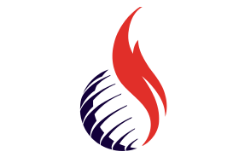 Luke 9:49-50
And John answered and said, Master, we saw one casting out devils in thy name; and we forbad him, because he followeth not with us.  50 And Jesus said unto him, Forbid him not: for he that is not against us is for us.
Philippians 1:15-18
It is true that some preach Christ out of envy and rivalry, but others out of goodwill.  The latter do so in love, knowing that I am put here for the defense of the gospel.  The former preach Christ out of selfish ambition, not sincerely, supposing that they can stir up trouble for me while I am in chains.
Philippians 1:15-18
But what does it matter? The important thing is that in every way, whether from false motives or true, Christ is preached. And because of this I rejoice. Yes, and I will continue to rejoice.
“Each person must insist upon an equal right to decide what his religious obligations are. He cannot give up this right to another person or institutional authority.“ 
John Rawls
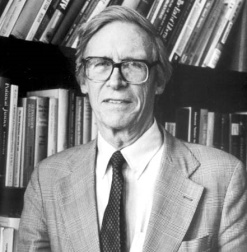 CARIBBEAN 
RELIGIOUS LIBERTY ASSOCIATION
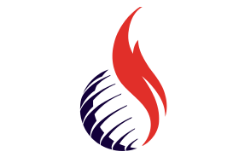 Antigua Constitution
11(2) Except with his own consent (or, if he is under the age, of eighteen years, the consent of his parent or guardian) no person attending any place of education shall be required to receive religious instruction or to take part in or attend any religious ceremony or observance if that instruction, ceremony or observance relates to a religion other than his own
CARIBBEAN 
RELIGIOUS LIBERTY ASSOCIATION
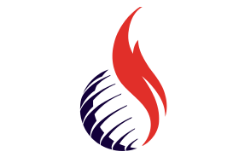 St. Kitts Nevis Constitution
11(2) Except with his own consent (or, if he is a person under the age of eighteen years, the consent of a person who is his parent or guardian) a person attending any place of education, detained in any prison or corrective institution or serving in a defence force shall not be required to receive religious instruction or to take part in or attend any religious ceremony or observance if that instruction, ceremony or observance relates to a religion that is not his own.
CARIBBEAN 
RELIGIOUS LIBERTY ASSOCIATION
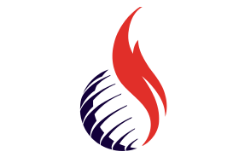 Monserrat Constitution
59(2) Except with his consent (or, if he is a person who has not attained the age of twenty-one years, the consent of his guardian) no person attending any place of education shall be required to receive religious instruction or to take part in or attend any religious ceremony or observance if that instruction, ceremony or observance relates to a religion other than
his own.
CARIBBEAN 
RELIGIOUS LIBERTY ASSOCIATION
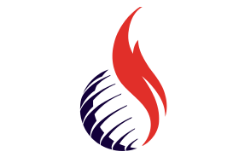 Antigua Constitution
11(3) No person shall be compelled to take any oath which is contrary to his religion or belief or to take any oath in a manner which is contrary to his religion or belief. *SKN 11(4) MONS 59(4) identical
CARIBBEAN 
RELIGIOUS LIBERTY ASSOCIATION
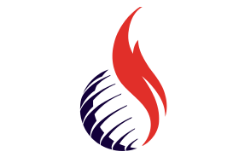 St. Kitts Nevis Constitution
11(3) Every religious community shall be entitled, at its own expense, to establish and maintain places of education and to manage any place of education that it wholly maintains and such a community shall not be prevented from providing religious instruction for persons of that community in the course of any education that it wholly maintains or in the course of any education that it otherwise provides.
CARIBBEAN 
RELIGIOUS LIBERTY ASSOCIATION
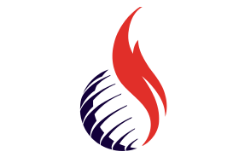 Monserrat Constitution
*59(3) No religious community or denomination shall be prevented from or hindered in providing religious instruction for persons of that community or denomination in the course of any education provided by that community or denomination whether or not that community or
denomination is in receipt of any government subsidy, grant or other form of financial assistance designed to meet, in whole or in part, the cost of such course of education.
CARIBBEAN 
RELIGIOUS LIBERTY ASSOCIATION
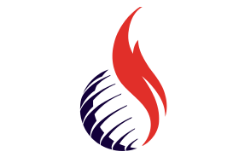 Limitations
In R (Williamson) v Secretary of State for Education and Employment; ex parte Williamson [2005] 2 AC 246, [16].  

Per Lord Nicholls:

“There is a difference between freedom to hold a belief and freedom to express or ‘manifest’ a belief. The former as a right, freedom of belief, is absolute. The latter right, freedom to manifest belief, is qualified.”
CARIBBEAN 
RELIGIOUS LIBERTY ASSOCIATION
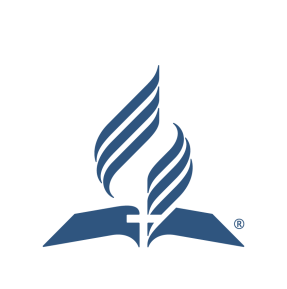 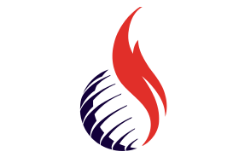 [Speaker Notes: The appellants were teachers in Christian schools who said that the blanket ban on corporal punishment interfered with their religious freedom. They saw moderate physical discipline as an essential part of educating children in a Christian manner. Held: The appeal was dismissed. For Article 9 to be engaged (aside from certain other threshold conditions) the manifestation of belief relied on must be intimately linked to the belief concerned. ‘Religious liberty, they say, requires that parents should be able to delegate to schools the ability to train children according to biblical principles. In practice the corporal punishment of boys takes the form of administering a thin, broad flat ‘paddle’ to both buttocks simultaneously in a firm controlled manner. Girls may be strapped upon the hand. The child is then comforted by a member of the staff and encouraged to pray. The child is given time to compose himself before returning to class. There is no question of ‘beating’ in the traditional sense. ‘Smacking’ would be closer to the mark.’ They had been appointed as agents of the parents, and purported to deliver that discipline not as teachers but in loco parentis. Held: The argument that the teachers were acting as agents for the parents was untenable. ‘article 9 safeguards freedom of religion. This freedom is not confined to freedom to hold a religious belief. It includes the right to express and practise one’s beliefs. Without this, freedom of religion would be emasculated. Invariably religious faiths call for more than belief. To a greater or lesser extent adherents are required or encouraged to act in certain ways’ and was given special mention in the 1998 Act. Not every act of physical punishment would infringe a child’s article 9 rights, and therefore a full ban required justification. The rights protected under Article 2 were those of the parent not of a teacher. Lord Nichols: ‘I am in no doubt this interference is, within the meaning of article 9, ‘necessary in a democratic society . . for the protection of the rights and freedoms of others’. The statutory ban pursues a legitimate aim: children are vulnerable, and the aim of the legislation is to protect them and promote their wellbeing. Corporal punishment involves deliberately inflicting physical violence. The legislation is intended to protect children against the distress, pain and other harmful effects this infliction of physical violence may cause.’ Limits on Convention freedoms must fulfil three well-known criteria: (1) they must be prescribed by law; (2) they must pursue a legitimate aim; and (3) they must be necessary in a democratic society.’ The ‘notion of necessity implies that the interference corresponds to a pressing social need and, in particular, that it is proportionate to the legitimate aim pursued.’ ‘it is quite impossible to say that Parliament was not entitled to limit the practice of corporal punishment in all schools in order to protect the rights and freedoms of all children.’]
Limitations
Religious freedom is not absolute. Indeed, throughout history, religious practices have often been subordinated to a variety of government laws and regulations captured by constitutional provisions.
CARIBBEAN 
RELIGIOUS LIBERTY ASSOCIATION
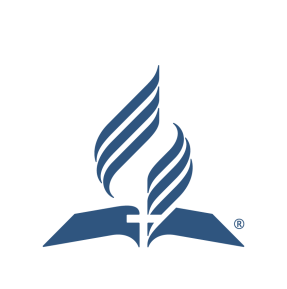 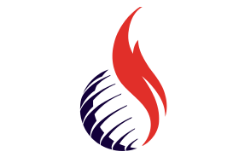 ???
What should be the limits of tolerance and accommodation? What models are available for determining the scope and limits of freedom to practice one’s religion, the freedom of religious institutions to govern themselves, and the resolution of conflicts between freedom of religion and other rights? What is or should be the role of religiously grounded moral viewpoints in public discourse?
CARIBBEAN 
RELIGIOUS LIBERTY ASSOCIATION
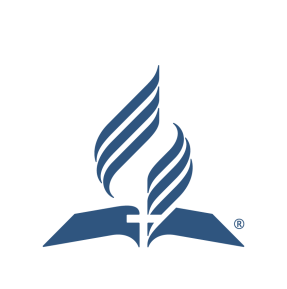 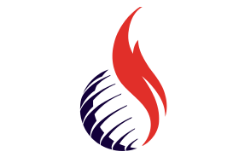 Impact on Free Exercise
Postmodernism places an emphasis on tolerance of religion, rather than free exercise of religion. As a result, tolerant neutrality manifests itself by imposing a requirement of secularity in the public sphere, requiring religious individuals to keep their faith to themselves.
CARIBBEAN 
RELIGIOUS LIBERTY ASSOCIATION
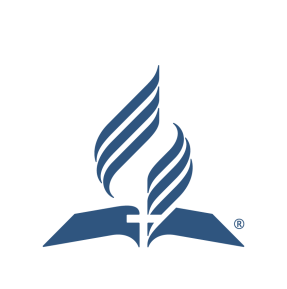 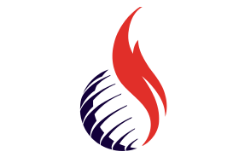 Impact on Free Exercise
Under the postmodern lens, Christianity is not part of the search for truth, but instead “becomes just another expression of individual belief entitled to no more protection than any other secularized expression.”
CARIBBEAN 
RELIGIOUS LIBERTY ASSOCIATION
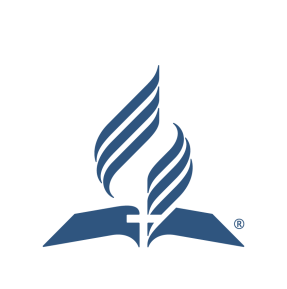 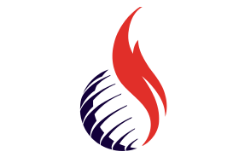 Impact on Free Exercise
The “exclude religion” stance is wrong from a constitutional viewpoint, because it twists the positive ideal of “freedom of religion” to mean “freedom from all religious influence”
CARIBBEAN 
RELIGIOUS LIBERTY ASSOCIATION
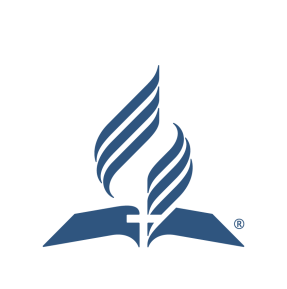 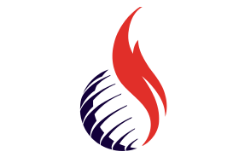 Antigua Constitution
11(4) Nothing contained in or done under the authority of any law shall be held to be inconsistent with or in contravention of this section to the extent that the law in question makes provision that is reasonably required-
CARIBBEAN 
RELIGIOUS LIBERTY ASSOCIATION
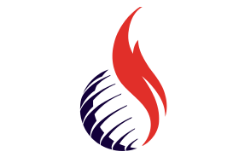 Antigua Constitution
11(4) a) in the interests of defence, public safety, public order, public morality or public health; or b) for the purpose of protecting the rights and freedoms of other persons, including the right to observe and practice any religion without the unsolicited intervention of members of any other religion,
CARIBBEAN 
RELIGIOUS LIBERTY ASSOCIATION
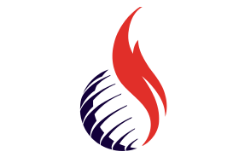 Antigua Constitution
11(4) - and except so far as that provision or, as the case may be, the thing done under the authority thereof is shown not to be reasonably justifiable in a democratic society.
CARIBBEAN 
RELIGIOUS LIBERTY ASSOCIATION
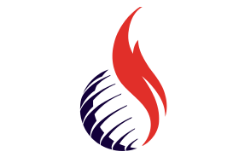 St. Kitts Nevis CONSTITUTION
11(5) Nothing contained in or done under the authority of any law shall be held to be inconsistent with or in contravention of this section to the extent that the law in question makes provisions that is reasonably required-
CARIBBEAN 
RELIGIOUS LIBERTY ASSOCIATION
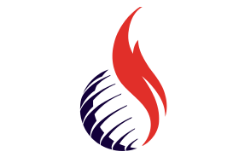 St. Kitts Nevis Constitution
11(5)
Same as Antigua
b) Same as Antigua
c) for the purpose of regulating educational institutions in the interests of the persons who receive or may receive instruction in them,
CARIBBEAN 
RELIGIOUS LIBERTY ASSOCIATION
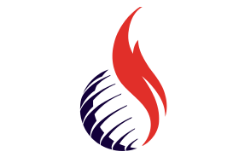 Montserrat Constitution
59(5) Nothing contained in or done under the authority of any law shall be held to be inconsistent with or in contravention of this section to the extent that the law in question makes provision which is reasonably required—
(a) in the interests of defence, public safety, public order, public morality or public health; or (b) for the purpose of protecting the rights and freedoms of other persons, including the right to observe and practise any religion or belief without the unsolicited interference of persons professing any other religion or belief, except so far as that provision or, as the case may be, the thing done under the authority thereof is shown not to be reasonably justifiable in a democratic society.
CARIBBEAN 
RELIGIOUS LIBERTY ASSOCIATION
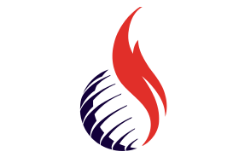 John Locke in A Letter Concerning Toleration, suggested that the civil magistrate is not to be concerned with sin as such; 1.only with the public good, ‘the Rule and Measure of all Law-making’.2 According to Locke, ‘the Care of Souls does not belong to the Magistrate’.3 This is rather the sole aim of the Church.
CARIBBEAN 
RELIGIOUS LIBERTY ASSOCIATION
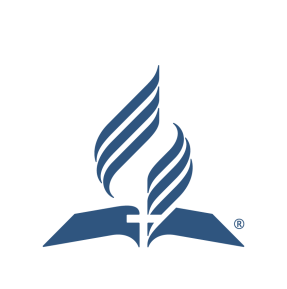 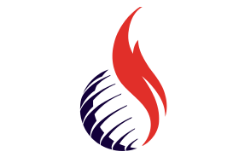 1/19/2019
28
1. All government action must be directed only toward the public good;
2. Government must rule by established and known laws;
3. Laws must treat all citizens equally;
4. Laws must originate in the consent of the people; Second Treatise of Government
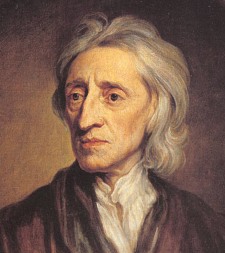 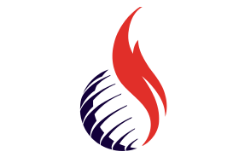 CARIBBEAN 
RELIGIOUS LIBERTY ASSOCIATION
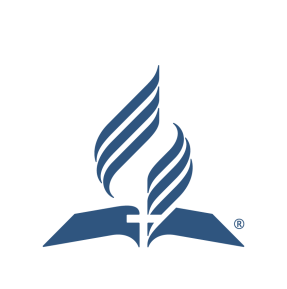 29
5. Laws must originate in the body entrusted by the people with legislative authority;

6. Government must treat all religions equally before the law;

7. Government must not tolerate the intolerant;
Second Treatise of Government
CARIBBEAN 
RELIGIOUS LIBERTY ASSOCIATION
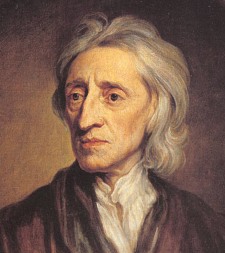 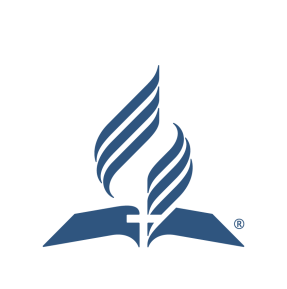 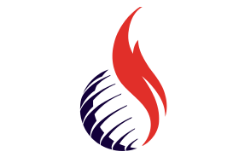 30
8. Government must not tolerate any action that undermines civil society or its purpose; and

9. Government can restrict actions but not the religious intent behind
them. Second Treatise of Government
CARIBBEAN 
RELIGIOUS LIBERTY ASSOCIATION
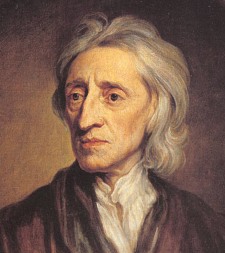 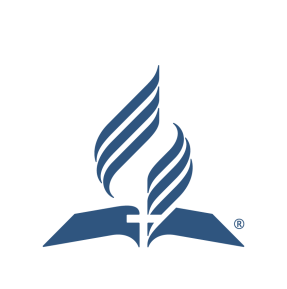 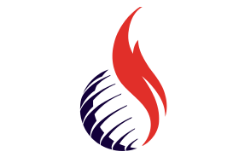 31
Political authority does not extend to most matters of internal belief and conscience, but it can regulate actions that stem from those beliefs when they impede government’s ability to do its job—to protect both society as a whole and citizens’ rights and freedoms individually.
CARIBBEAN 
RELIGIOUS LIBERTY ASSOCIATION
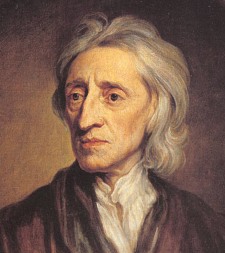 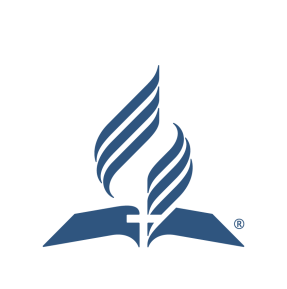 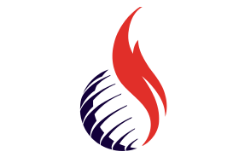 32
Congress shall make no law respecting an establishment of religion, or prohibiting the free exercise thereof.  
United States Constitution, Bill of Rights Amendment 1.
CARIBBEAN 
RELIGIOUS LIBERTY ASSOCIATION
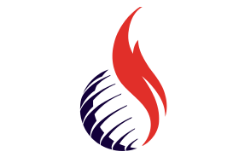 #1: Law Should not Compel Religion
 


#2 Law Should not Exclude Religion
CARIBBEAN 
RELIGIOUS LIBERTY ASSOCIATION
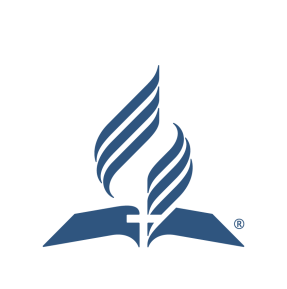 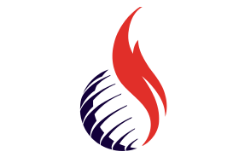 Exemptions in discrimination laws
While anti-discrimination laws at a state and federal level and similar instruments are the primary area of conflict for freedom of religion, many of those laws include provisions that, in a limited number of circumstances, shield churches and faith-based organisations (such as schools or social welfare agencies).
CARIBBEAN 
RELIGIOUS LIBERTY ASSOCIATION
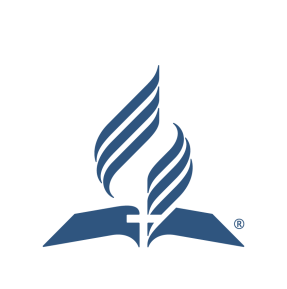 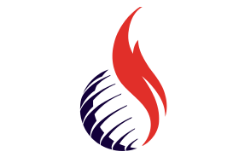 1/19/2019
35
Exemptions in discrimination laws
These exemptions are commonly limited to the extent where the so-called discriminatory activity of the church or faith-based body is “reasonable” to comply with the doctrines of that religion.
CARIBBEAN 
RELIGIOUS LIBERTY ASSOCIATION
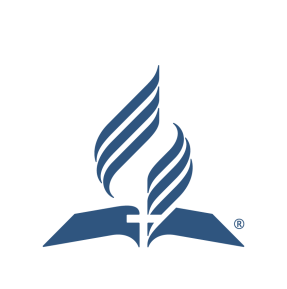 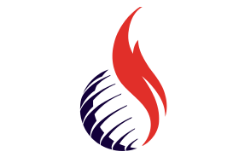 1/19/2019
36
Anguilla BILL FOR LABOUR CODE, 2018
CARIBBEAN 
RELIGIOUS LIBERTY ASSOCIATION
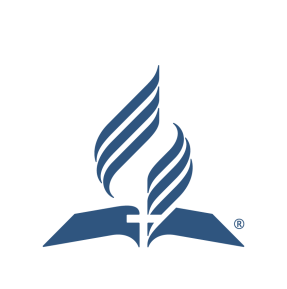 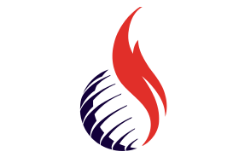 Prohibition of discrimination 110.
(1) Subject to sections 111, 112 and 113, an employer or any person acting or purporting to act on behalf of a person who is an employer, shall not, in relation to recruitment, selection or employment of any person for purposes of training, apprenticeship or employment, discriminate against that person…
CARIBBEAN 
RELIGIOUS LIBERTY ASSOCIATION
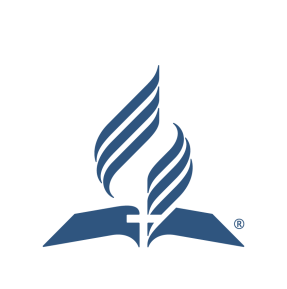 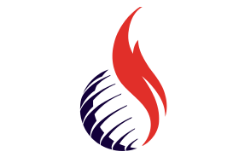 Bona fide occupational qualifications 111
(1) Nothing in section 110 shall apply to any distinction, exclusion or preference based on the grounds listed in section 109 (2) where a genuine occupational qualification exists.
CARIBBEAN 
RELIGIOUS LIBERTY ASSOCIATION
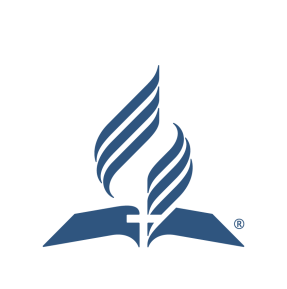 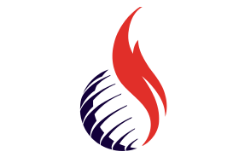 Bona fide occupational qualifications 111
(2) For the purposes of this Part, a genuine occupational qualification for a job exists where—  
(a) the essential nature of the job calls for a particular race, sex, religion, national extraction, indigenous population, ethnic origin, social origin, disability,  …
CARIBBEAN 
RELIGIOUS LIBERTY ASSOCIATION
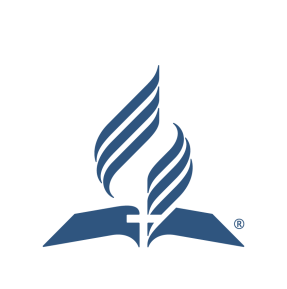 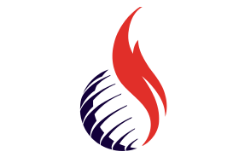 Equal Opportunity Act, (T&T)
No. 69 of 2000
The Act seeks to:

· 	1.	Prohibit certain kinds of discrimination, 	to 	promote equality of opportunity between 	persons of different sex, colour, race, origin, 	including geographical origin, marital status or 	ability
Race (Trinidad and Tobago, Saint Lucia and Guyana)
Religion (Trinidad and Tobago, Saint Lucia and Guyana)
Colour (Trinidad and Tobago, Saint Lucia and Guyana)
Ethnicity/Ethnic origin (Trinidad and Tobago, Saint Lucia and Guyana)
Ability/Disability (Trinidad and Tobago and Guyana)
National extraction/geographic origin (Guyana and Trinidad and Tobago)
Equal Opportunity Act, (T&T)
No. 69 of 2000
Part III –
By section 25 the Act shall not apply to—
the ordination or appointment of priests, ministers of religion or members of a religious order;

(b) the training or education of persons seeking ordination or appointment of priests, ministers of religion or members of a religious order; or

(c) the employment of persons in any school, college or institution under the direction or control of such a body being employment of persons in a manner that conforms with the doctrines of that religion or is necessary to avoid injury to the religious susceptibilities of the adherents of that religion.
Luke 9:49-50
Then he said to them, “Therefore render to Caesar the things that are Caesar’s, and to God the things that are God’s” (Matt. 22:20–21).
Impact on Free Exercise
In practice the  court decisions on constitution right to religious freedom appear to protect the right to believe absolutely but places limits on free exercise (practice and observance) of religion “Under the postmodern lens, Christianity is not part of the search for truth, but instead "becomes just another expression of individual belief entitled to no more protection than any other secularized expression.”
CARIBBEAN 
RELIGIOUS LIBERTY ASSOCIATION
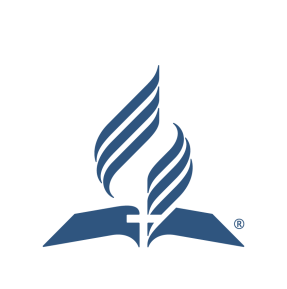 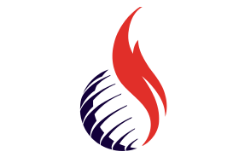 1/19/2019
45
The Free Exercise Clause: Significant Supreme Court Rulings
Reynolds v. United States (1879)
Upheld the successful criminal prosecution of a prominent Mormon for practicing bigamy in Utah.
CARIBBEAN 
RELIGIOUS LIBERTY ASSOCIATION
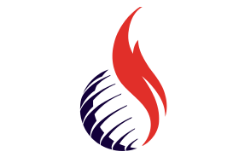 [Speaker Notes: Reynolds v. United States was the first significant case in which a litigant raised a constitutional claim to be exempt from criminal law based on a fundamental right to engage in the free exercise of religion. Reynolds had been indicted for bigamy in the territory of Utah, a crime as determined by Congress in their plenary power over the territories. Reynolds claimed a religious duty to engage in polygamy, which he held to be a historic and obligatory practice based on his Mormon religious belief. The Court examined whether religious belief could exempt one from a generally applicable criminal law. The Court distinguished that the historic meaning of religious freedom was that the state should not interfere in private belief or conscience. At the same time, the state was left free to reach actions which were in violation of social duties or subversive of good order. The Court determined that polygamy had always been treated as an offense to the common law and prohibited by statutes. Likewise, since marriage is a legal contract and is the basis by which society is formed, it is an institution that is intrinsically related to the political order and must be protected. Religious beliefs cannot exempt one from complying with these social needs. If such religious exemptions existed, there would in effect be no rule of law possible, since one's professed beliefs would in effect be superior to the law of the land. Thus, while Reynolds was burdened in his free exercise rights, the burden was justified by the compelling social need to stop a practice like bigamy that would undermine the political order.]
The Free Exercise Clause: Significant Supreme Court Rulings
Cantwell v. Connecticut (1940)
A conviction for disturbing the peace, overturned held that the Free Exercise Clause applies to all branches of Government.
CARIBBEAN 
RELIGIOUS LIBERTY ASSOCIATION
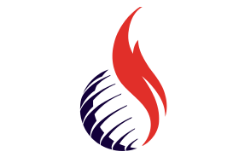 [Speaker Notes: Jesse Cantwell, walked with two family members along Cassius Street in New Haven, Connecticut. It was a Roman Catholic neighborhood. The Cantwells were Jehovah’s Witnesses, so they believed they had a sacred duty to bring their message to others. They carried religious materials with them, including pamphlets, books, and records. They also had a portable record player, which played an anti-Catholic message called “Enemies.” Jesse Cantwell stopped two Catholic men on the street. The men agreed to listen to the record, but reacted angrily when they heard it. They said they were tempted to hit him and told him to leave. Thereafter, the Cantwells were arrested for solicitation without a permit and for inciting a breach of the peace.
The Supreme Court unanimously overturned Cantwell’s convictions. First, the Court found Connecticut’s solicitation permit law unconstitutional. The law required anyone soliciting for charitable or religious purposes to have a permit. Before issuing a permit, the government would decide if the purpose was, “a religious one or is a bona fide object of charity or philanthropy” and whether it “conforms to reasonable standards of efficiency and integrity.” Because the local ordinance allowed officials to determine what causes should be considered religious, it violated the First Amendment. The Supreme Court recognized “the [First] Amendment embraces two concepts—freedom to believe and freedom to act.” The Court recognized an absolute freedom of belief, placing questions of religious truth outside the Court system.
In addition, the Court threw out Cantwell’s arrest for a breach of the peace. Cantwell had a First Amendment right to express his religious message. The Court held, “[Cantwell] had a right peacefully to impart his views to others.” Since there was no evidence that Cantwell personally insulted the men or argued with them, he could not be prosecuted for inciting breach of peace. Justice Roberts delivered the opinion and wrote of the First and Fourteenth Amendments, “Freedom of conscience and freedom to adhere to such religious organization or form of worship as the individual may choose cannot be restricted by law … and [they] safeguard the free exercise of the chosen form of religion.”
This case is also important because in it holding, the Court incorporated (or applied) the First Amendment’s free exercise to the states. Neither federal nor state governments could unduly infringe on the right to freely exercise religion without a compelling state interest.]
The Free Exercise Clause: Significant Supreme Court Rulings
West Virginia Board of Education v. Barnette (1943)
Recognized the right not to participate in a flag-salute ceremony based on the right of free speech and worship.
CARIBBEAN 
RELIGIOUS LIBERTY ASSOCIATION
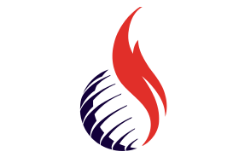 The Free Exercise Clause: Significant Supreme Court Rulings
U.S. v. Ballard (1944)
In a case involving a faith healer who claimed to possess supernatural healing powers, ruled that government cannot question the truth or validity of someone’s religious beliefs but is free to examine whether such beliefs are sincerely held.
CARIBBEAN 
RELIGIOUS LIBERTY ASSOCIATION
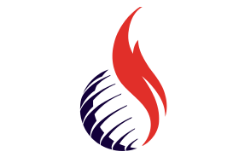 *EEOC v. Union Independiente (1st Cir. 2002

An employee objected to the requirement that he join a labour union when his faith (Seventh-Day Adventist) prohibited union membership. The appellate court held that the employer did not have a duty to accommodate him because the employee acted in a manner contrary to his professed religious beliefs based on the following evidence as to the sincerity of the claimed religious beliefs: (1) the employee lied on his employment application, (2) he did not object to union membership until after he rejected the union’s accommodation of his specific objections, (3) he was divorced, (4) he took an oath before a notary upon becoming a public employee, and (5) he worked five days a week (instead of the six required by his faith). 2
CARIBBEAN 
RELIGIOUS LIBERTY ASSOCIATION
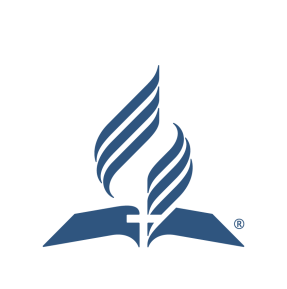 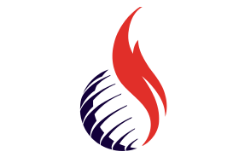 The Free Exercise Clause: Significant Supreme Court Rulings
Braunfeld v. Brown (1961)
Rejected an argument from Jewish businessmen who observed a Saturday Sabbath and opposed a law that
required businesses to close on Sundays.
CARIBBEAN 
RELIGIOUS LIBERTY ASSOCIATION
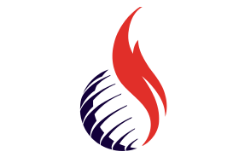 The Free Exercise Clause: Significant Supreme Court Rulings
Sherbert v.Verner (1963)
Ruled that a South Carolina unemployment policy forcing an employee to choose between her faith’s Saturday Sabbath and eligibility for unemployment
benefits violated the Free Exercise Clause.
CARIBBEAN 
RELIGIOUS LIBERTY ASSOCIATION
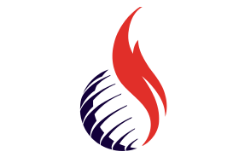 The Free Exercise Clause: Significant Supreme Court Rulings
Wisconsin v. Yoder (1972)
Ruled that the Free Exercise Clause exempted the adolescent children of the Old Order Amish from compulsory school attendance laws.
CARIBBEAN 
RELIGIOUS LIBERTY ASSOCIATION
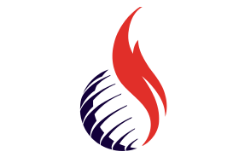 WHAT ARE CONVICTIONS?
Yoder vs. Wisconsin (1972)
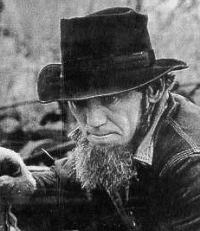 CARIBBEAN 
RELIGIOUS LIBERTY ASSOCIATION
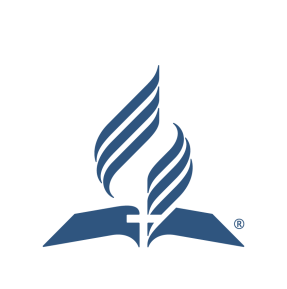 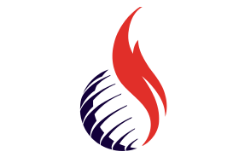 [Speaker Notes: Wisconsin v. Yoder, 406 U.S. 205 (1972), is the case in which the United States Supreme Court found that Amish children could not be placed under compulsory education past 8th grade. The parents' fundamental right to freedom of religion outweighed the state's interest in educating its children. The case is often cited as a basis for parents' right to educate their children outside of traditional private or public schools.]
Yoder vs. Wisconsin (1972)
The Respondents, members of the Old Order Amish religion and the Conservative Amish Mennonite Church, were convicted of violating Wisconsin's compulsory school attendance law (which requires a child's school attendance until age 16) by declining to send their children to public or private school after they had graduated from the eighth grade. The evidence showed that the Amish provide continuing informal vocational education to their children designed to prepare them for life in the rural Amish community. The evidence also showed that respondents sincerely believed that high school attendance was contrary to the Amish religion and way of life, and that they would endanger their own salvation and that of their children by complying with the law. The State Supreme Court sustained respondents' claim that application of the compulsory school attendance law to them violated their rights under the Free Exercise Clause of the First Amendment, made applicable to the States by the Fourteenth Amendment.
CARIBBEAN 
RELIGIOUS LIBERTY ASSOCIATION
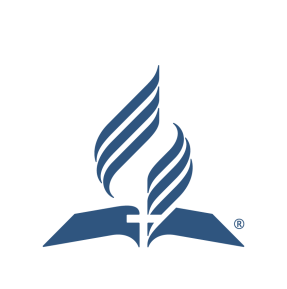 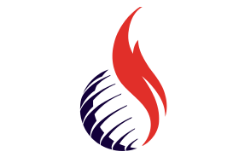 [Speaker Notes: Wisconsin v. Yoder, 406 U.S. 205 (1972), is the case in which the United States Supreme Court found that Amish children could not be placed under compulsory education past 8th grade. The parents' fundamental right to freedom of religion outweighed the state's interest in educating its children. The case is often cited as a basis for parents' right to educate their children outside of traditional private or public schools.]
Yoder vs. Wisconsin (1972)
Religious beliefs can only fall into one of two categories – either a preference or conviction.
CARIBBEAN 
RELIGIOUS LIBERTY ASSOCIATION
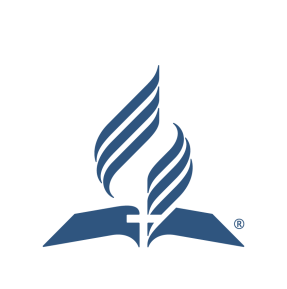 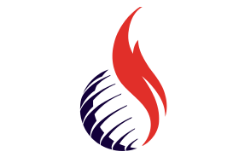 Yoder vs. Wisconsin (1972)
A preference is a strong belief, held with great intensity and strength. 
(1) You can go into full time service in the name of that belief. 
(2) You can give all your wealth to it. 
(3) You can be energetic in converting other people to that belief. 
(4) You may even want to teach it to your children.
CARIBBEAN 
RELIGIOUS LIBERTY ASSOCIATION
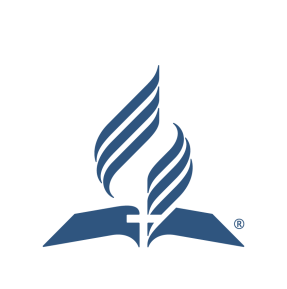 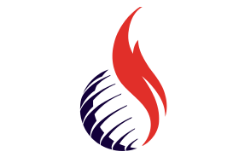 Yoder vs. Wisconsin (1972)
Your belief is only a preference, if under certain pressures and circumstances, it may, or will change.
CARIBBEAN 
RELIGIOUS LIBERTY ASSOCIATION
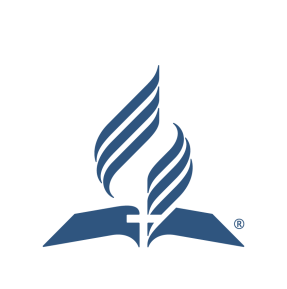 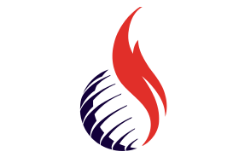 Yoder vs. Wisconsin (1972)
The court applied the following tests:
Peer Pressure
Family Pressure
Fear of Lawsuit
Threat of Jail
Threat of Death
CARIBBEAN 
RELIGIOUS LIBERTY ASSOCIATION
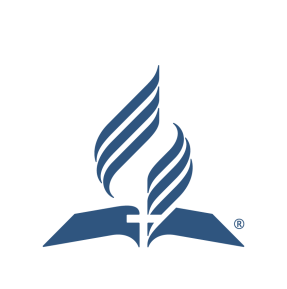 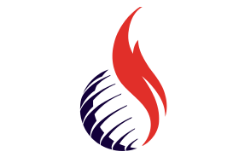 Yoder vs. Wisconsin (1972)
Conviction is a belief that will never change, because a man believes that his God requires it of him. A belief that is God ordered is a CONVICTION. 

The court said “When you believe that your God has required something of you, you will withstand all of the tests we  have spoken about.”
CARIBBEAN 
RELIGIOUS LIBERTY ASSOCIATION
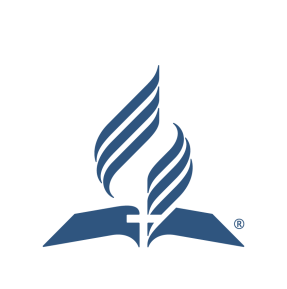 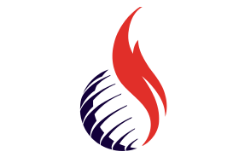 Yoder vs. Wisconsin (1972)
A Conviction:
Must not Change,
Must be Purposed (even if you are the only one),
Must be Consistent ,and , 
Must be seen in your daily living.
CARIBBEAN 
RELIGIOUS LIBERTY ASSOCIATION
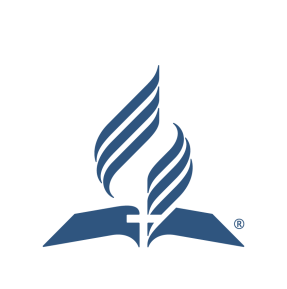 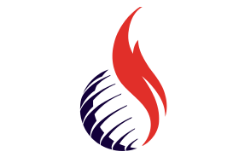 The Free Exercise Clause: Significant Supreme Court Rulings
Goldman v.Weinberger (1986)
Ruled that the Free Exercise Clause did not exempt a Jewish Air Force captain from the rule that forbade the wearing of any headgear indoors.
CARIBBEAN 
RELIGIOUS LIBERTY ASSOCIATION
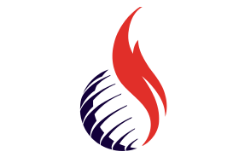 The Free Exercise Clause: Significant Supreme Court Rulings
O’Lone v. Estate of Shabazz (1987)
Ruled that security considerations provided a reasonable basis for restricting prison inmate attendance at a Muslim religious service.
CARIBBEAN 
RELIGIOUS LIBERTY ASSOCIATION
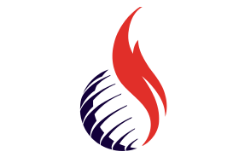 The Free Exercise Clause: Significant Supreme Court Rulings
O’Lone v. Estate of Shabazz (1987)
Ruled that security considerations provided a reasonable basis for restricting prison inmate attendance at a Muslim religious service.
CARIBBEAN 
RELIGIOUS LIBERTY ASSOCIATION
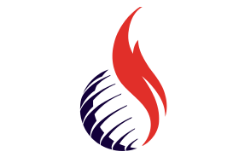 The Free Exercise Clause: Significant Supreme Court Rulings
Employment Division v. Smith (1990)
Upheld the denial of unemployment compensation to two Native American drug rehabilitation counselors who had been dismissed because they had ingested the hallucinogen peyote as part of a religious ritual.
CARIBBEAN 
RELIGIOUS LIBERTY ASSOCIATION
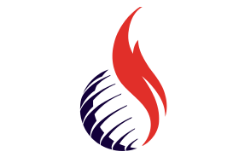 The Free Exercise Clause: High Court Trinidad & Tobago
Sumayyah Mohamed v. Holy Name Convent Secondary School and Ors.  No.3000A of (1994) (The Hijab Case). A church school accepting government funding cannot discriminate against a Muslim child wearing religious covering.
CARIBBEAN 
RELIGIOUS LIBERTY ASSOCIATION
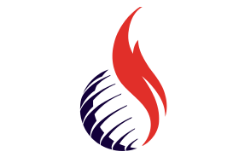 The Adventist dedication to freedom of conscience recognizes that there are limits on this freedom. Freedom of religion can only exist in the context of the protection of the legitimate and equal rights of others in society. When society has a compelling interest, such as the protection of its citizens from imminent harm, it can therefore legitimately curtail religious practices. Such curtailments should be undertaken in a manner that limits the religious practice as little as possible and still protects those endangered by it.
CARIBBEAN 
RELIGIOUS LIBERTY ASSOCIATION
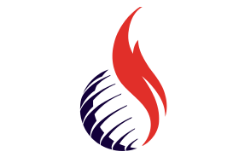 Limitation of freedom of conscience in order to protect society from offense or similar intangible harms, from hypothetical dangers or to impose social or religious conformity by measures such as Sunday laws or other state mandated religious observances, are not legitimate limitations on freedom.
CARIBBEAN 
RELIGIOUS LIBERTY ASSOCIATION
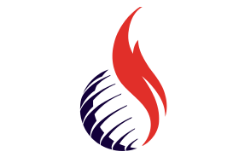